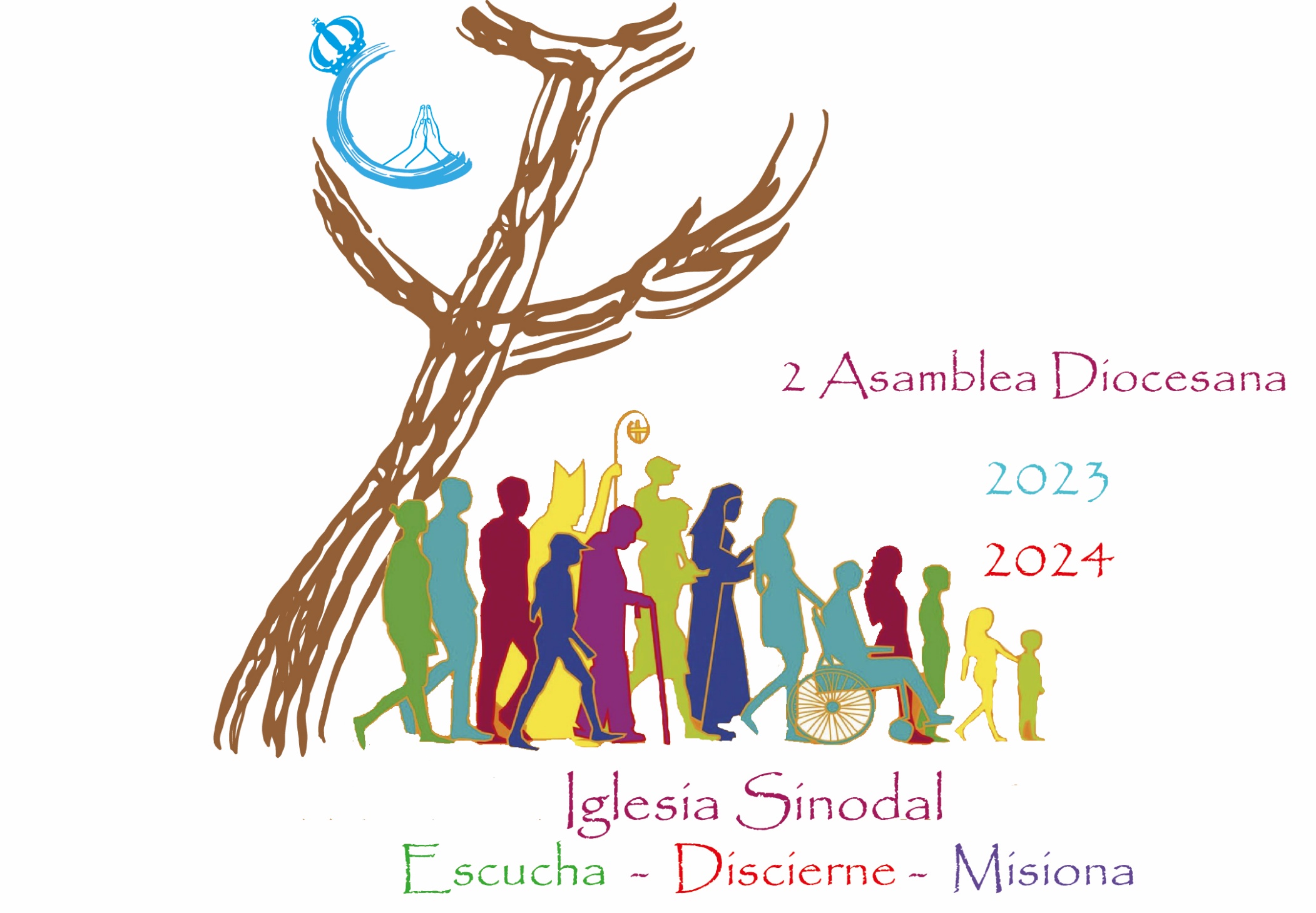 ¿Q	ué es una Asamblea?
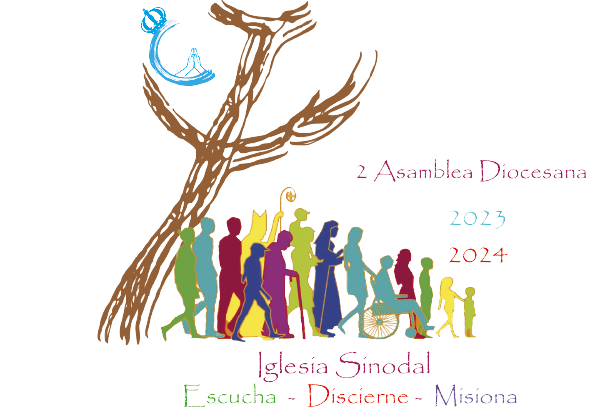 Son encuentros fraternos, en los cuales las diversas comunidades que conforman nuestra Iglesia particular fortalecen y celebran su comunión diocesana y, abiertas al Espíritu Santo, disciernen el camino pastoral diocesano sobre un desafío pastoral en particular, que se ha discernido como necesario para ser profundizado. En la Asamblea se anima a que todo el Pueblo de Dios, fieles laicos, consagrados, diáconos, sacerdotes y obispos, participen activamente cada cual, de acuerdo a sus responsabilidades, en las diversas etapas de preparación de la Asamblea. Una vez convocada la fecha de celebración de la Asamblea, participan en ella los delegados de los diversos sectores del Pueblo de Dios arriba mencionados, para orar, reflexionar, y elaborar orientaciones pastorales, a partir del material de reflexión que se ha aportado durante el período de preparación de la Asamblea.
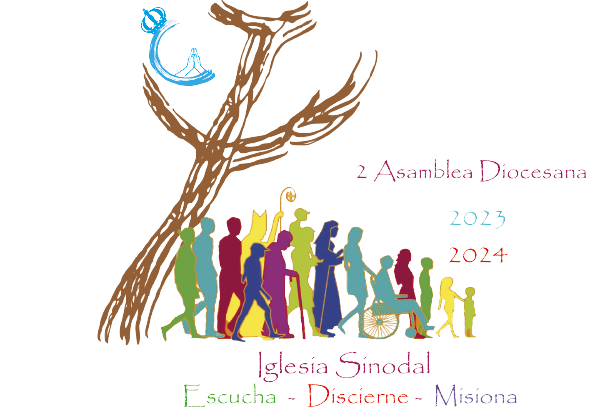 ANTECEDENTES - PUNTO DE PARTIDA
1° Asamblea Diocesana / 2015-2016
LÍNEAS PASTORALES
PARA LA INICIACIÓN DE LA VIDA CRISTIANA
Etapa de Escucha
Sínodo de los Obispos / 2021-2024
POR UNA IGLESIA SINODAL
COMUNIÓN - PARTICIPACIÓN -  MISIÓN
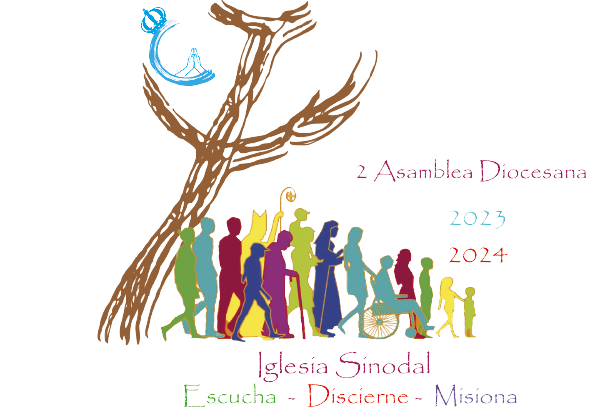 1° Asamblea Diocesana 
2015-2016
LÍNEAS PASTORALES
PARA LA INICIACIÓN DE LA VIDA CRISTIANA
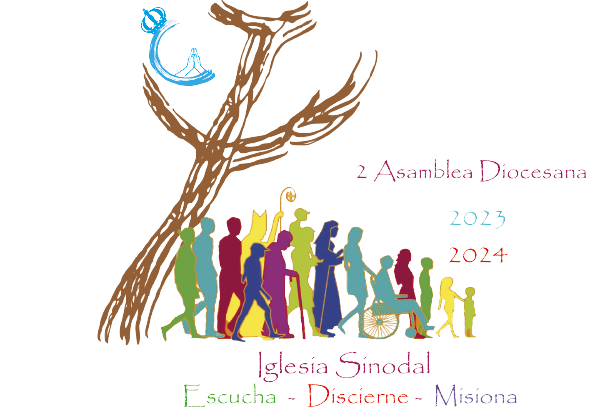 PRESENTACIÓN
Dar  un  nuevo  impulso  a  la  comunión  y  a  la  misión  en  nuestra  Iglesia  diocesana,  para  que  el  primer anuncio resuene con nueva fuerza en aquellos que han  recibido, ante todo, en sı ́mismos, la alegríá de Cristo, y la irradien con  renovado fervor a todos (EG, n. 3).  

Doble finalidad: por una parte, recoger la memoria del camino que recorrimos en la preparación y celebración de la Primera Asamblea Diocesana; y por  otra, inspirar y orientar la tarea de aplicar las indicaciones pastorales  que nos brindan estas Líneas.
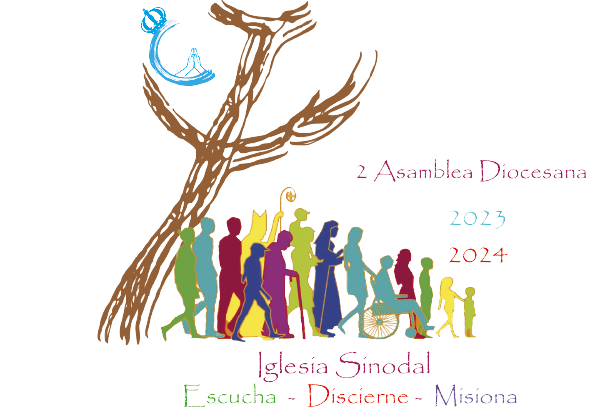 DOCUMENTO CONCLUSIVO DE LA PRIMERA ASAMBLEA DIOCESANA
LA INICIACIÓN CRISTIANA (ILUMINAR)
REALIDAD ACTUAL DE LA INICIACIÓN (VER)
PROPUESTAS PASTORALES (ACTUAR)
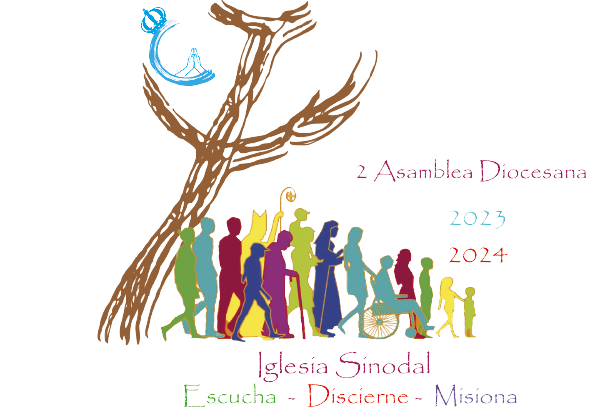 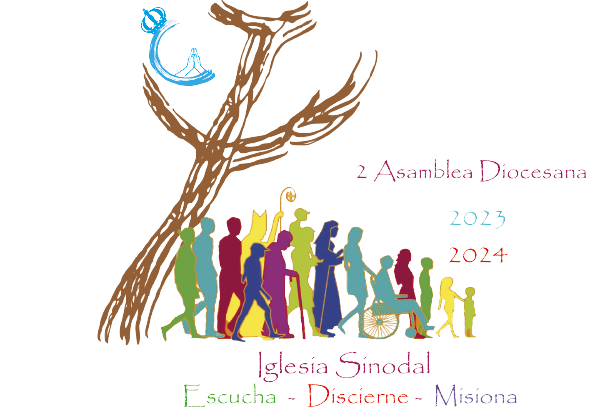 LA REALIDAD DE NUESTRA
 INICIACIÓN CRISTIANA HOY
PARROQUIA / MOVIMIENTOS / COMUNIDADES EDUCATIVAS CATÓLICAS
PROPUESTAS PASTORALESIniciación cristiana, comunidades parroquiales y familia
Es necesario mejorar la cantidad y calidad de las prácticas pastorales, que cumplan con lo que se espera de la iniciación cristiana tal y como se la presenta en la parte de la Iluminación de este Documento. 

A la hora de proponer ideas y caminos, que favorezcan la iniciación cristiana para la comunión y la misión, muchas comunidades señalan la importancia de unificar en la Diócesis los criterios para la recepción de los Sacramentos. 

No pocos insisten en la importancia de favorecer la comunicación de la Parroquia con el barrio, en la que esa se encuentra. Si las personas no conocen la vida y las ofertas de las Parroquias, difícilmente se van a sentir invitadas a participar de la vida eclesial.
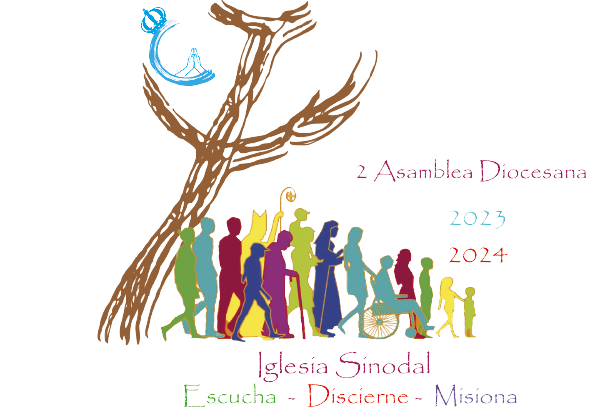 PROPUESTAS PASTORALESIniciación cristiana, Movimientos
 y comunión eclesial
Se promueve la participación de los miembros de los Movimientos en las actividades de sus comunidades parroquiales como son: celebraciones litúrgicas, fiestas patronales, catequesis, colaborar en el servicio de mantenimiento, encuentros formativos, retiros y convivencias parroquiales.
Si bien muchos de los Movimientos mencionan que las actividades, que ellos realizan, no discutan la integración de los iniciados para vivir la comunión eclesial, algunos señalan dificultades e interferencias en ese sentido como son: la superposición de actividades propias de los movimientos con las de las parroquias o de la diócesis; la falta de comunicación entre el referente diocesano y los responsables de los distintos grupos o movimientos, y la falta de acompañamiento pastoral.
Sínodo de los Obispos 
2021-2024
POR UNA IGLESIA SINODAL
COMUNIÓN - PARTICIPACIÓN -  MISIÓN
Etapa de Escucha
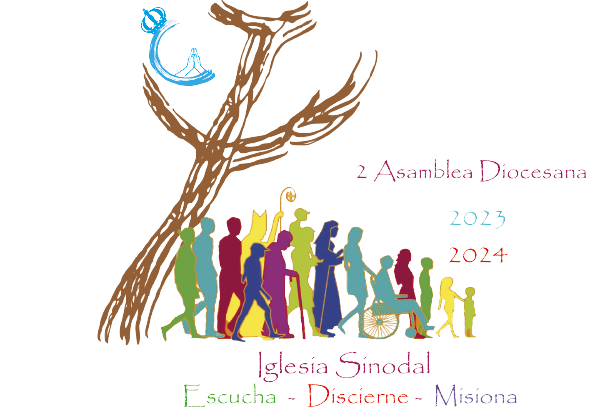 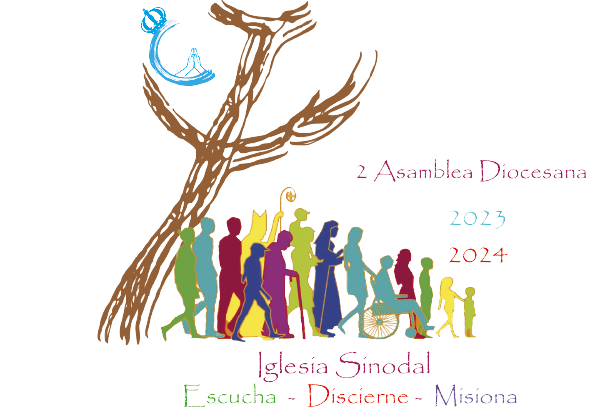 Sínodo - Por una Iglesia SinodalSíntesis de la Escucha Arquidiocesana
Nos dimos cuenta de la necesidad de hacer el ejercicio de la 
“escucha”. Estamos acostumbrados a participar pasivamente en las distintas actividades dentro de la Iglesia. Escucharnos y escuchar la voz del Espíritu cuesta, para ello es necesario hacer un esfuerzo en el ejercicio de la escucha.
Nos cuesta escuchar, dialogar y aceptar opiniones diferentes, lo cual no favorece la unidad, provoca disgregación y alejamiento de las personas. Ante estas situaciones vemos que es necesario fomentar instancias de formación para aprender a escuchar. 
Se reconoce la dificultad de escuchar especialmente a los jóvenes, y esa limitación impide el acercamiento de los adultos hacia ellos y de ellos hacia los adultos. Necesitamos herramientas y creatividad para acercarnos unos a otros y aprender a acompañarnos. 
Reconocemos una falta de hermandad, de humildad, de solidaridad, de empatía y de cordialidad, que ponen de manifiesto la autosuficiencia, el egoísmo, los celos, el sentimiento de creernos superiores y que no necesitamos del otro.
También se advierte la falta de tiempo del sacerdote para la escucha, al igual que para una toma de decisiones que surja de la escucha, lo cual hace que aún persista un clericalismo muy marcado.
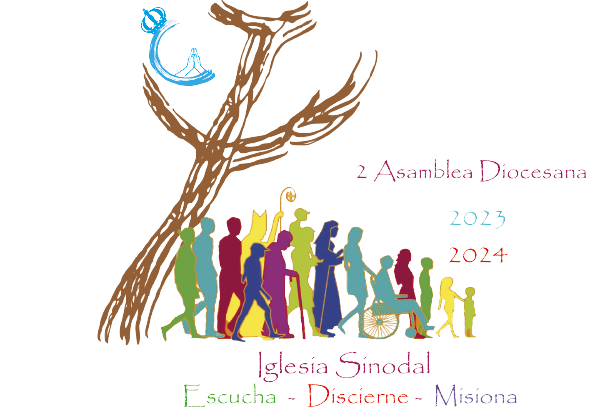 Sínodo - Por una Iglesia SinodalSíntesis de la Escucha Arquidiocesana
Debemos ser creativos para propiciar espacios de diálogo no solo con los que ya forman parte activa de la vida de la comunidad, sino también con aquellos que están fuera, que no tienen experiencias de grupo ni de comunidad.
Entre las dificultades y obstáculos que existen para "caminar juntos", se menciona particularmente la falta de coherencia entre fe y vida de muchos servidores de la comunidad. El trato que reciben las personas que se acercan a nuestra Iglesia de parte de los referentes que los atienden, adolece de falta de escucha y eso lleva a no responder a las necesidades reales de los que se acercan. 
Sin embargo, constatamos con alegría que no son pocos los que tienen conciencia de que la fe se vive en comunidad. 
Se ha destacado reiteradamente la necesidad de incluir a los jóvenes activamente en la vida de las comunidades, aún en los espacios de consulta y toma de decisiones.
Se percibe que hay conocimiento de lo que hay que hacer, pero en la realidad no se llega a concretar aquello que ya sabemos.
Se hace notar que el lenguaje en la Iglesia está todavía muy marcado por el juicio precipitado y la condena, y no por una escucha paciente y humilde, lo cual aleja a las personas.
"Aprender a escuchar" es un desafío muy grande, es mucho más que oír. 
 “Y caminar juntos”
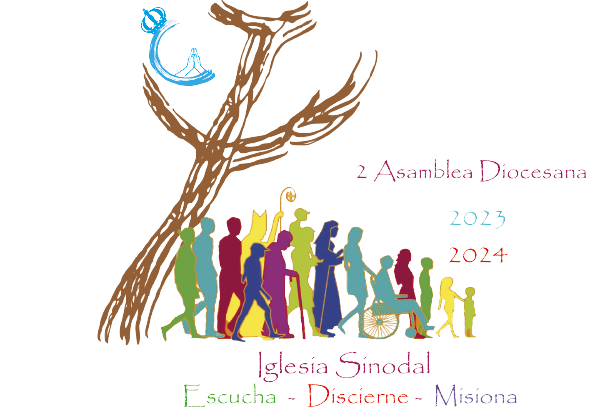 TEMÁTICA 
2°ASAMBLEA : 
ESCUCHAR - DISCERNIR - MISIONAR
Mirando fundamentalmente:
La Vida Comunitaria - Familias y Jóvenes
Las Celebraciones Litúrgicas
Consejos Parroquiales: Consejo Pastoral y Consejo Económico
Evaluar nuestro “caminar juntos” desde la perspectiva de una iniciación a la comunión y misión, a partir de las orientaciones que nos hemos propuesto en la Primera Asamblea Diocesana.

Profundizar la escucha para identificar las fortalezas, debilidades o amenazas, y oportunidades, que tenemos en nuestra Iglesia particular, focalizada en la Familia y los Jóvenes, en la Liturgia y en los Consejos.

Discernir y elaborar las orientaciones pastorales que nos ayuden a promover una Iglesia más sinodal, participativa y misionera, abierta a una mayor escucha y participación de las familias y los jóvenes, la vida litúrgica, y en el ejercicio de los consejos pastorales y de asuntos económicos
O
B
J
E
T
I
VO
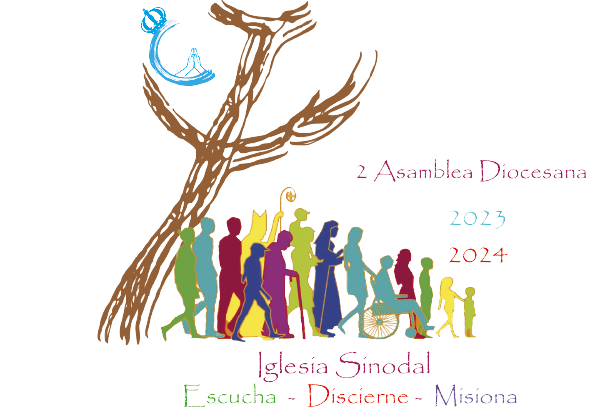 EMPEZAMOS A TRABAJAR…
Metodología y Cronograma
Referentes de Parroquias - Movimientos - Instituciones Educativas (15 y 22 Abril)

PRIMERA INSTANCIA - Hacia adentro, con toda la Parroquia, Movimiento, Instituciones Ed.
					Desde el 03 de Mayo al 06 de Agosto

SEGUNDA INSTANCIA - Zonal (Decanatos / Junta de Laicos / JAEC (Recolectar lo trabajado y Unificar en un Primer Documento de Trabajo - a la Comisión de Temática)
Desde el 06 de Agosto hasta el 16 de Septiembre

TERCERA INSTANCIA - Arquidiocesana 
			En el Encuentro del Pueblo de Dios - 16 de Octubre
TRABAJAMOS 
PARROQUIA
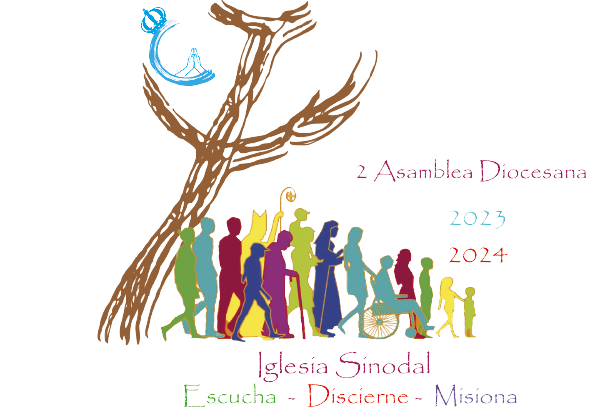 UNA COMUNIDAD PARROQUIAL
En una determinada Ciudad, de unos 30.000 habitantes se encuentra la Parroquia "San Cordero". Está ubicada frente a la plaza y frente a la Municipalidad de esa Ciudad. Es la única parroquia, por lo tanto todos los fieles católicos de esa ciudad tienen que concurrir a esa Parroquia. La ciudad más próxima está a 14 kilómetros dónde se encuentra la parroquia de "San Día” Su párroco es el padre Enriqueti, un sacerdote de mediana edad, con casi 20 años de Ministerio. Había Sido párroco de otros lugares y hace 8 años el obispo le había encomendado la misión de pastorear esta comunidad... La comunidad de San Cordero contaba con su consejo pastoral y su consejo económico, sin embargo en la parroquia había un clima de "siempre lo mismo"... Siempre las mismas personas encargadas de las mismas realidades, siempre se hacen las mismas actividades, siempre las mismas caras... Y eso preocupaba al padre Enriqueti, porque no experimentaba vida en su comunidad... Era como si estuviese apagada... El padre Enriqueti se esmeraba por atender enfermos y ayudar a los más pobres pero los habitantes de la ciudad solo se acercaban a la parroquia para pedir algo: una asistencia, una bendición, un casamiento. Solo eso... Y aún así las demanda era grande. Por otro lado el padre Enriqueti había tenido una reunión de decanato y se enteró que algunos feligreses suyos se hacían 14km a la semana para asistir a otra parroquia y eran muy valorados por el sacerdote de esa comunidad vecina. Todo eso generaba un desgaste en el padre Enriqueti que por las noches, en la soledad de su cuarto se sentía triste, poco fecundo, frustrado... Los feligreses activos también experimentaban cierto cansancio y tristeza... Se sentían cansados de hacer lo mismo y tenían ganas de abandonar todo, de desaparecer de esa comunidad aunque sea un tiempo. Siempre habían manifestado disponibilidad a lo que sugería el padre Enriqueti, siempre estaban muy dispuesto a todo y a todo decían que sí... Sentían que trabajaban demasiado... Todos los fin de semana organizando beneficios para recaudar fondos... Todas las semanas limpiar la Iglesia, toda la semana atender la secretaria, el sector de caritas... muchos de los feligreses activos invertían tanto tiempo que hasta descuidaban los espacios y tiempos de su propia familia... todo esto generaba un desgaste. En su novena y fiestas patronales le inyectaba a la comunidad un nuevo aire, nuevas personas, otras actividades... Pero siempre había un interés de fondo: la cena comunitaria, o la bendición de los pancitos, o la posibilidad de tocar el Santo y recibir una bendición especial... Después de esto seguía siendo siempre lo mismo...
PREGUNTAS PARA TRABAJAR EN GRUPOS:
¿Qué te pareció el caso de la Parroquia San Cordero? Qué es lo que más te llamó la atención? Si tuvieras que elegir 2 situaciones o características de esta Parroquia que más identifiquen a tu Comunidad, ¿Cuáles serían?

Las celebraciones son los momentos en los cuales la Iglesia toda se encuentra reunida y en “familia” y luego de esto son muy pocos los que permanecen en ella, ¿por qué crees que a las celebraciones litúrgicas ordinarias (semanales) asisten muchas menos personas? ¿Hay participación activa o solo de espectadores? ¿Tendrá que ver el clima con que se las vive? 

	¿Pensas que tus ideas o propuestas fueron o son escuchadas? Por qué crees que te escucharon? ¿Por qué crees que NO te escucharon?
¿Qué significa para vos, ESCUCHAR? ¿De qué manera practican la ESCUCHA en tu Comunidad? ¿Cómo podemos mejorar los espacios de escucha y participación en nuestra comunidad?
CATEQUISTAS MODELO 2020
Paola es catequista de la parroquia San Sebastián, los chicos la adoran y hace mucho tiempo realiza su apostolado y su misión en ese lugar, tiene una hija de 15 años a la que también impulsa a vivir su vida en comunidad.
Paola se separó de su esposo hace 10 años y hace unos meses se la empezó a ver con Fernando, un joven del pueblo. Hernán, el sacerdote más antiguo la felicita siempre por su nuevo noviazgo y los invita constantemente a asistir juntos a la parroquia, pero las veces que van, Fernando sale un poco incómodo, porque no se siente bien. 
Fernando constantemente le comparte a Paola que él quiere participar, leer lecturas, ofrendas y demás, pero Rosa, la secretaria de la Parroquia, hace caso omiso a sus pedidos, y ni hablar de Doña Camila que ni le saluda cuando el asiste.
PREGUNTAS PARA TRABAJAR EN GRUPOS:
¿Qué te pareció el caso de Paola, la Catequista? ¿Qué es lo que más te llamó la atención?  ¿Pensás que siguió siendo Catequista? ¿Debería continuar o dejar?

¿Por qué crees que Fernando se siente indiferente? ¿No será que la Comunidad le hace sentir indiferente? ¿Por qué?
	¿Cómo ves la actitud del Padre Hernán? ¿Y cómo la de la Comunidad? ¿Cómo se debería actuar?
¿Qué significa para vos, ESCUCHAR? ¿De qué manera practican la ESCUCHA en tu Comunidad? ¿Cómo podemos mejorar los espacios de escucha y participación en nuestra comunidad?
SIEMPRE ASÍ, ENTENDIDO?
Martin y Laura son nuevos en la Parroquia, joven pareja, muy entusiastas. Trabajan y tienen un hijo chiquito. Tienen muchas ideas lindas para presentarle al párroco. Al participar más activamente en la Parroquia, se dieron cuenta que hay cosas para hacer y tienen ganas de innovar con propuestas creativas. 
Entonces empezaron a pensar en ideas concretas, un día al salir de misa le dijeron al Párroco que querían hablar con él y comentarle unas propuestas…y el le dijo bueno bueno…dale, habla con Mariela, mi secretaria y coordinamos…
En la semana ellos fueron a hablar con la Secretaria Parroquial para ver qué día los podía recibir el párroco … ella, para coordinar el encuentro con el padre los sometió a un largo y engorroso cuestionario…. Martín y Laura se sintieron un poco incómodos y le dijeron que por qué tantas preguntas si era solo para charlar con el Padre. 
Mariela les respondió, “Bueno miren, esto es así, siempre se hizo así. Yo sigo órdenes del Párroco…entendido? Bueno seguimos…?”
Y siguieron contestando, pero ya en clima un poco “enrarecido” y para terminar la entrevista, la Secretaria les dijo que debían llevar armado e impreso el proyecto, porque el Párroco lo tenía que ver y “evaluar”... y después el Consejo Pastoral aprobar…
PREGUNTAS PARA TRABAJAR EN GRUPOS:
¿Qué te pareció la situación vivida por Martín y Laura ? ¿qué es lo que más te llamó la atención?  ¿Pensás que hay situaciones similares?

¿Qué deberían haber hecho el Párroco? ¿Y qué la Secretaria?
¿Cómo se podría trabajar para que estos procesos y actitudes se vivan acorde a un nuevo modelo de Iglesia?
¿Qué significa para vos, ESCUCHAR? ¿De qué manera practican la ESCUCHA en tu Comunidad? ¿Cómo podemos mejorar los espacios de escucha y participación en nuestra comunidad?
TRABAJAMOS 
MOVIMIENTOS
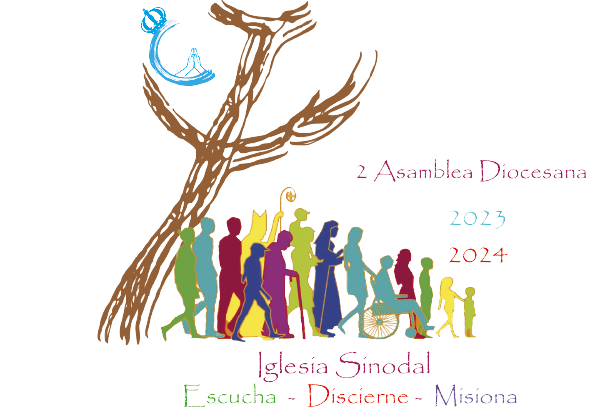 MILITANTES PRO VIDA!
Karina y Mario, son dos jóvenes de 29 años cada uno, hace más de 10 años forman parte activa de la iglesia de San Francisco en el pueblo de Comala en el movimiento de jóvenes “Acción Solidaria”.
Son novios hace 4 años, y hace 2 viven juntos. Continúan su apostolado sirviendo a su comunidad desde su nueva realidad.
Karina hace 5 meses tuvo un bebe, y últimamente la comunidad dejó de llamarlos a participar porque no los consideraban “ejemplos” para los recién ingresados al grupo.
PREGUNTAS PARA TRABAJAR EN GRUPOS:
¿Qué te pareció el caso de Karina y Mario? ¿Qué es lo que más te llamó la atención?  

Tu Movimiento ¿crees que se logró capacitar en la escucha y acompañamiento de aquellos considerados “marginados” por la iglesia?  Si pensas que no lo hizo, ¿qué propuestas tendrías para incluir a mendigos, las nuevas realidades y conformaciones  familiares, jóvenes, discapacitados, etc?
 
¿Pensas que esto último es lo que termina alejando a muchos jóvenes o lo utilizan como simple excusa? ¿O por qué crees que los jóvenes se alejan o no se sienten tan partícipes?

¿Qué significa para vos, ESCUCHAR? ¿De qué manera practican la ESCUCHA en tu Comunidad? ¿Cómo podemos mejorar los espacios de escucha y participación en nuestro movimiento?
MOVIMIENTO “EN COMUNIÓN”
Laura, Marina y Luis participan en el Movimiento “Buscadores de la Verdad”. Este movimiento es un movimiento eclesial que hace 20 años forma parte de la Iglesia. 
El movimiento está presente en varias comunidades parroquiales. Siempre con el aval del sacerdote, usan de las instalaciones, realizan sus reuniones y oraciones, y por ahí, cada tanto suelen ayudar un poco en lo que se les pide en la Liturgia.
No participan de las reuniones del Consejo Pastoral y el otro día cuando se los invitó para la reunión preparatoria a la Novena de la Comunidad, no fueron. Los otros integrantes del Consejo les preguntaron qué pasó y ellos le dijeron que ellos van a la Parroquia a hacer sus reuniones y a la misa, pero que no son de la Parroquia, que ellos tienen su compromiso con el Movimiento. Que para ello eso es lo más importante y con participar de la misa ahí, ya está.
PREGUNTAS PARA TRABAJAR EN GRUPOS:
¿Qué te pareció el caso del Movimiento “Buscadores de la Verdad”? ¿Qué es lo que más te llamó la atención?  

¿Considerás que el Movimiento en el que participas está integrado en una Comunidad Parroquial?  
¿Cómo se podría acrecentar la Comunidad Movimiento-Parroquia, tanto en la vida, como en la liturgia y la misión? 

¿Qué significa para vos, ESCUCHAR? ¿De qué manera practican la ESCUCHA en tu Movimiento? ¿Cómo podemos mejorar los espacios de escucha y participación en nuestro movimiento?
UNA AYUDA RECHAZADA
Carmela es una señora de 45 años que siempre participa en las Misas del movimiento “Manos a la obra” de su parroquia “San Roque”. 
Un domingo en una Misa, una señora le pide si podía ayudar en el momento de la colecta juntando el dinero, así que ella lo hace con mucho gusto, por lo que a partir de ese momento ayudaba semanalmente en la colecta. 
Un día, al finalizar una Misa, una integrante de la sacristía de la parroquia, que es parte del movimiento “Manos a la obra”, se acerca a ella para decirle, de una manera no muy agradable, que no le gustó que Carmela se metiera en un área donde ella no forma parte, y que no lo vuelva a hacer.
A Carmela le ofendió mucho esta situación, por lo que decide no asistir a las Misas de esa parroquia durante un tiempo.
PREGUNTAS PARA TRABAJAR EN GRUPOS:
¿Qué te pareció el caso de Carmela? ¿Qué es lo que más te llamó la atención?  

¿Cómo crees que deberían haber actuado las personas de sacristía? ¿Y vos qué hubieras hecho en el lugar de Carmela? ¿Cómo te hubieras sentido?
 
¿Pensas que esto último es lo que termina alejando a las personas o lo utilizan como simple excusa? 

¿Qué significa para vos, ESCUCHAR? ¿De qué manera practican la ESCUCHA en tu Comunidad? ¿Cómo podemos mejorar los espacios de escucha y participación en nuestro movimiento?
TRABAJAMOS 
INSTITUCIONES EDUCATIVAS
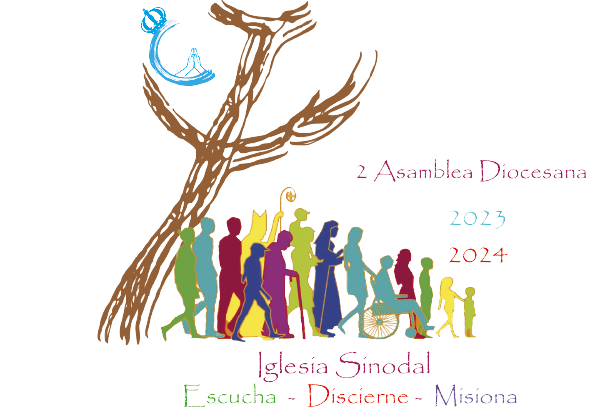 DOCENTES ALTERNATIVOS
Mariela es una profesora de Educación Religiosa Escolar, Filosofía y en su tiempo restante atiende un grupo de adolescentes que trabajan en la comunidad fundada por el propio grupo escolar.
Hace un par de años,   Mariela empezó a practicar Yoga y otras terapias alternativas, igualmente no deja de participar en algunas celebraciones litúrgicas, aunque ahora ya no con tanta frecuencia y entusiamo.
Las autoridades, han decidido cambiar a Mariela de su puesto de trabajo, llamándola a trabajar a la Biblioteca del colegio
PREGUNTAS PARA TRABAJAR EN GRUPOS:
¿Qué crees que debería hacer Mariela? 
¿Cómo crees que deberían actuar las autoridades del Colegio?
¿Qué deberían hacer los encargados de la Pastoral del Colegio? ¿Por qué? ¿Para qué?
¿Qué significa para vos, ESCUCHAR? ¿De qué manera practican la ESCUCHA en tu Comunidad? ¿Cómo podemos mejorar los espacios de escucha y participación en nuestra comunidad educativa?
UNA GRIETA PASTORAL
En el Colegio San Felipe, asisten alumnos de Nivel Secundario, de clase social media. En la clase de educación religiosa escolar, el Profe Saulo  estuvo trabajando el tema de Semana Santa, los alumnos realizaron, a lo largo de semanas, distintos trabajos que les fueron preparando para este momento.  
Cerca ya de la fecha, invita a sus alumnos adolescentes para que puedan  participar de las celebraciones de Semana Santa, al menos de la Misa de Pascua,  les recuerda su importancia y les deja como tarea reflexionar sobre la homilía. 
Al lunes siguiente de Pascuas, el Profe abre el diálogo y la participación para compartir las vivencias de Semana Santa de los chicos con sus familias. Muchos de ellos comentan que ni ahi, que no les interesaba, que ni ellos ni su familia participaban. No le encontraban sentido y se aburrían…
Pero había particularmente un alumno, Joaquin que se lo notaba un poco triste y avergonzado,  no sabe qué responder porque no fue, aunque el tenía ganas, pero su papá no lo buscaría para la celebración y éste dijo estar ocupado en un torneo de Paddle, la madre por otra parte aprovecho el finde largo para salir de compras y salidas con amigas.
PREGUNTAS PARA TRABAJAR EN GRUPOS:
¿Qué te pareció la situación del Profe Saulo con sus alumnos? Qué es lo que más te llama la atención
¿Qué harías vos, siendo profesor en un caso así?
¿El equipo de pastoral, cómo podría ayudar a Joaquin? ¿Habrá alternativas para llegar a los padres?¿Cómo se podría trabajar desde la escuela?
¿Qué significa para vos, ESCUCHAR? ¿De qué manera practican la ESCUCHA en tu Comunidad? ¿Cómo podemos mejorar los espacios de escucha y participación en nuestra comunidad educativa?
ESTUDIANTES EN BÚSQUEDA
Javier es un chico de 17 años, está en 5to año de secundaria, en el colegio "Jesús Misericordioso". Hace casi dos años que descubrió que le gustan los chicos, se alegra de poder ser quien realmente es. Es un pibe muy bueno, colaborativo y busca siempre estar al Servicio de los demás.
En su escuela hay un grupo de la pastoral en el que están algunos de sus amigos y amigas, y siempre le cuentan todo lo que hacen y cómo comparten y acrecientan su fe. Siempre le hablan de que les encanta el grupo, que les hace muy felices ser parte de él. 
A Javier le gustaría mucho participar del grupo, pero, al ser un colegio y un grupo católico, tiene miedo de que lo puedan discriminar o excluir por su orientación sexual.
PREGUNTAS PARA TRABAJAR EN GRUPOS:
¿Qué crees que debería hacer Javier? 
¿Cómo crees que deberían actuar sus profesores/referentes y compañeros si él se uniera al grupo?
¿Qué deberían hacer los encargados de la Pastoral del Colegio? ¿Por qué? ¿Para qué?
¿Qué significa para vos, ESCUCHAR? ¿De qué manera practican la ESCUCHA en tu Comunidad? ¿Cómo podemos mejorar los espacios de escucha y participación en nuestra comunidad educativa?
COMUNICACIÓN y ACOMPAÑAMIENTO
Equipo de Temática 
tematica.segunda.asamblea@gmail.com
www.arzcorrientes.com.ar
asambleadiocesana2324
Difusión
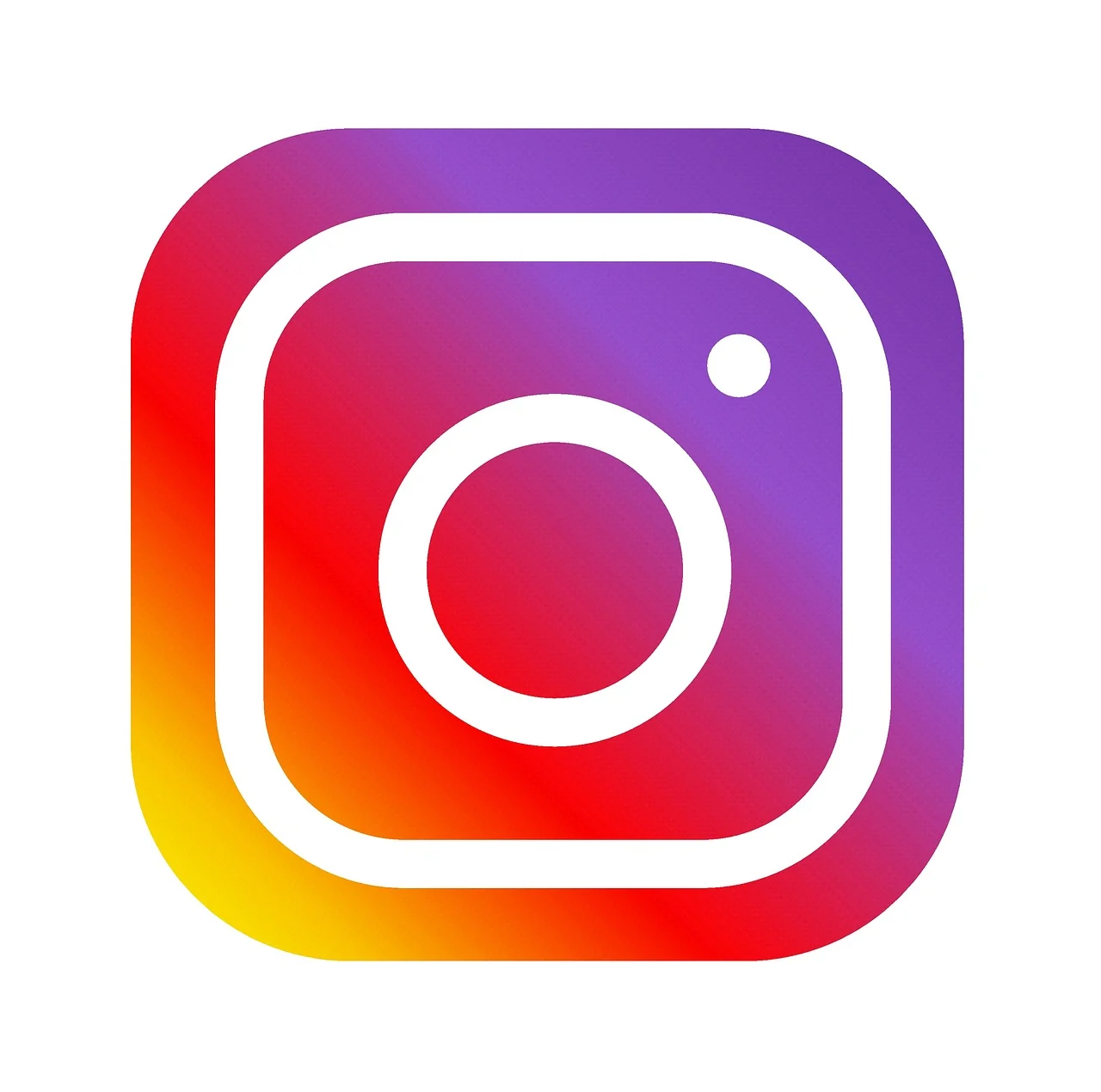 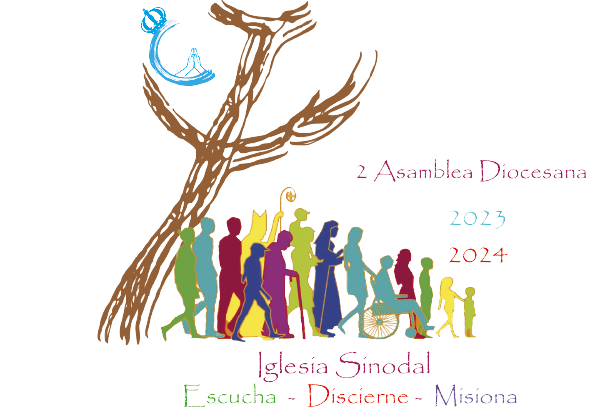